الوحدة الثالثة
ابدأ البرمجة باستخدام سكراتش
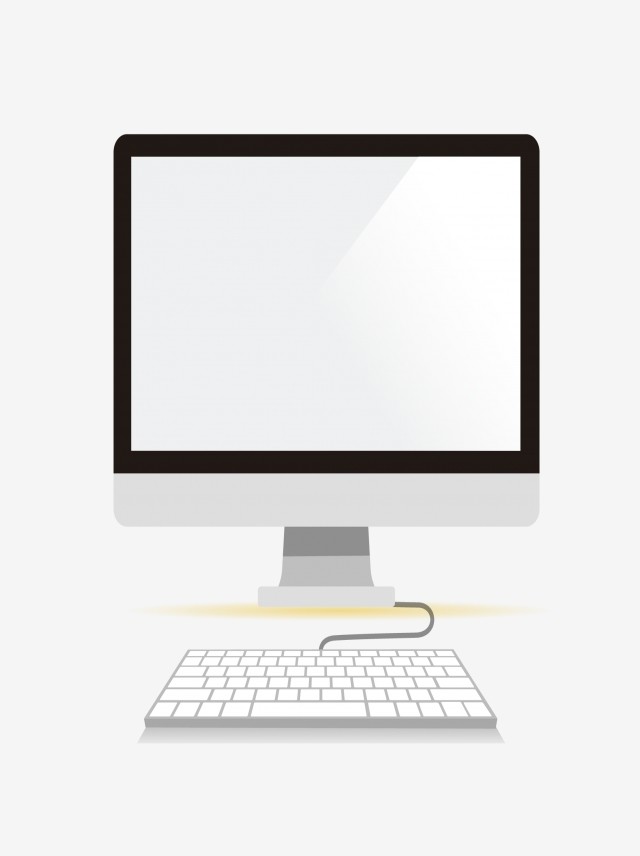 اختبر نفسك
السؤال الأول
حدد الجملة الصحيحة والجملة الخاطئة فيما يلي:
1- من الخيارات الجيدة لاختيار كلمة مرور لحسابك هو تاريخ ميلادك
خطأ
صح

2- جوجل عبارة عن محرك بحث شائع
خطأ
صح

3- يمكن البحث عن النصوص والصور ومقاطع الفيديو باستخدام محرك بحث جوجل
خطأ
صح

4- لا يمكن للفيروسات حذف ملفات من جهاز الحاسب الخاص بك
خطأ
صح

5- يجب دائمًا تحديث برنامج مكافحة الفيروسات بسبب ظهور فيروسات جديدة بشكل مستمر
خطأ
صح

السؤال الثاني
ضع رقم الوظيفة المناسبة في المخطط أدناه
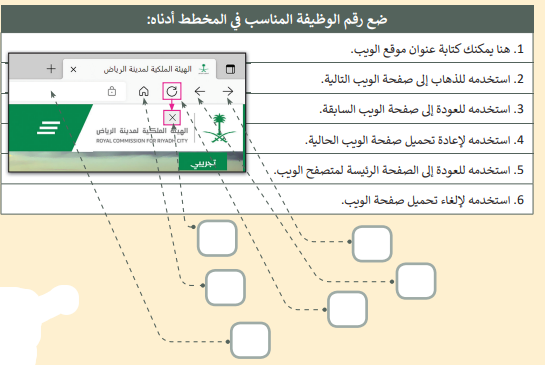 4
3
5
2
6
1
السؤال الثالث
اختر الإجابة الصحيحة
1- يمكن أن يكون الاسم المستعار المناسب
اسم عائلتك
رقم هاتفك
شخصية تنال إعجابك
2- عندما يرتكب شخص ما في غرفة الدردشة خطأ إملائيًا عليك
توجيه ملحوظة له
استخدام الرموز التعبيرية لإظهار حالتك المزاجية
من الأفضل عدم ذكر أي شيء
3- أثناء تصفح الإنترنت من الصواب
نشر معلوماتك الشخصية مثل: عنوان المنزل أو العمر أو رقم الجوال
استخدام اسم مستعار لنشر الشائعات وإذاء الآخرين
اخبار والديك إذا رأيت أي شيء على الإنترنت يجعلك تشعر بعدم الارتياح
4- للوصول إلى الإنترنت أنت بحاجة إلى
كاميرا ويب وميكرفون وسماعات
متصفح ويب وهاتف ذكي
جهاز حاسب ومتصفح ويب واتصال بالإنترنت
السؤال الرابع
حدد الجملة الصحيحة والجملة الخاطئة فيما يلي:
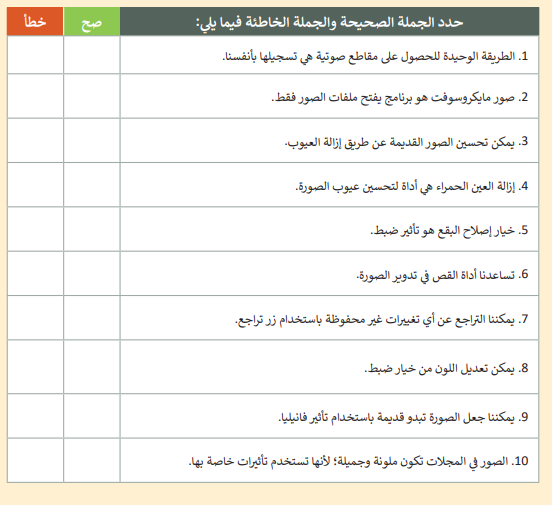 








السؤال الخامس
اختر الإجابة الصحيحة
1- يمكننا فتح ملف فيديو باستخدام
صور ويندوز
جروف ميوزيك
مايكروسوفت وورد
2- يمكن للميكرفون تسجيل
الحركة
أصوات طبيعية
حركة المرور
3- يمكننا إزالة صورة شخص من مجموعة صور باستخدام
أداة ضبط صور مايكروسوفت
أداة قص صور مايكروسوفت
أداة العين الحمراء في صور مايكروسوفت
4- لجعل الصورة تبدو وكأنها صورة قديمة يمكننا استخدام
تأثير القطب الشمالي في صور مايكروسوفت
تأثير فانيليا في صور مايكروسوفت
تأثير نيو في صور مايكروسوفت
السؤال السادس
حدد الجملة الصحيحة والجملة الخاطئة فيما يلي
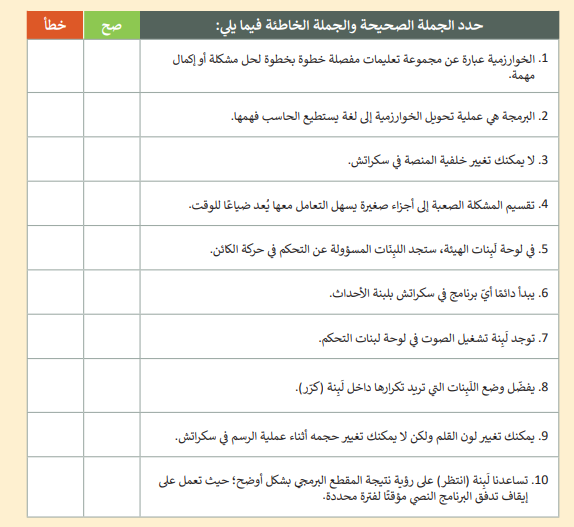 






السؤال السابع
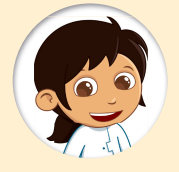 أكمل النشاط لرسم الصورة
1- أجب عن الأسئلة التالية:
ما هو لون الخطوط التي رسمتها القطة؟
موف
كم عدد النقاط التي تستطيع عدها؟
خمسة
1- أجب عن الأسئلة التالية:
أذا كانت الخطوط والفراغات بنفس الحجم، فكم عدد خطوات الفراغات؟
أربعة
الآن أكمل البرنامج النصي بالقيم الصحيحة.
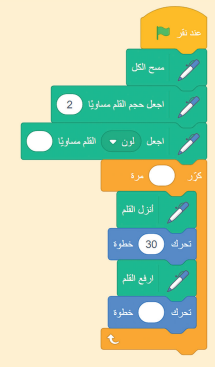